From 1945 up to the disintegration of Yugoslavia
Balkan Politics 
Věra Stojarová
stojarova@fss.muni.cz
After WWII
Main resistence AVNOJ – antifascist council for national liberation of Yugoslavia 
Leader Tito
Recognized montenegrin and macedonian nation
1945 elections manipulated, People´s Front 90% of the votes
1946 new constitution drafted after the Soviet one
Post-war Yugoslavia produced as many as four constitutions – in 1946, 1953, 1963 and 1974, The whole system was getting more and more difficult
Regional hegemon
Regional hegemon – integration of Albania into Yugoslavia?
Yugoslav support for Greek communists in Greek Civil War
Yugoslav hoped that Greek threat would lead Albania into Yugoslavia

Federation with Bulgaria? Suggested by Stalin
Tito-Stalin split – Stalin´s letters 1948
At least one failed attempt for military coup supported by Soviets 
Lets poison Tito
Titoists!!! – Koci Xoxe, Rudolf Slánský, Laszlo Rajk, Traicho Kostov
Tito cut off support to greek communists 1949
Sharp antagonism with Albania after Tito-Stalin split
Foreign policy of Tito
East and West
Thirld World countries – Non-Aligned Movement
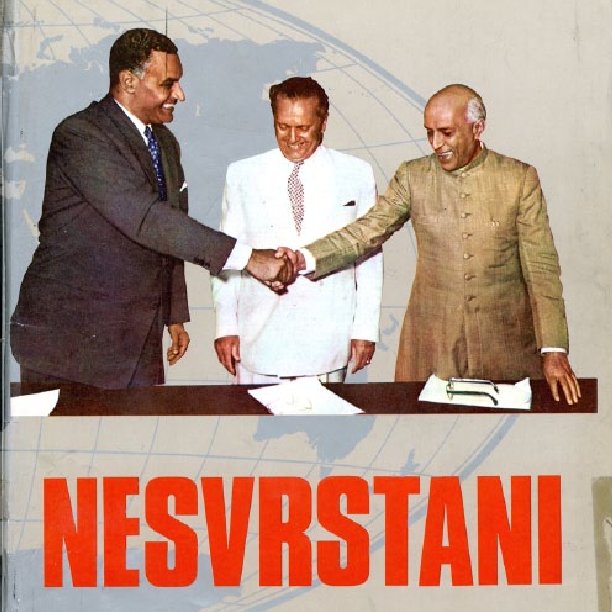 1974 constitution
Right for nationality, use of mother language, yugoslav as well as republican citizenship
Each republic had a right to cesede
The state property was changed into social property
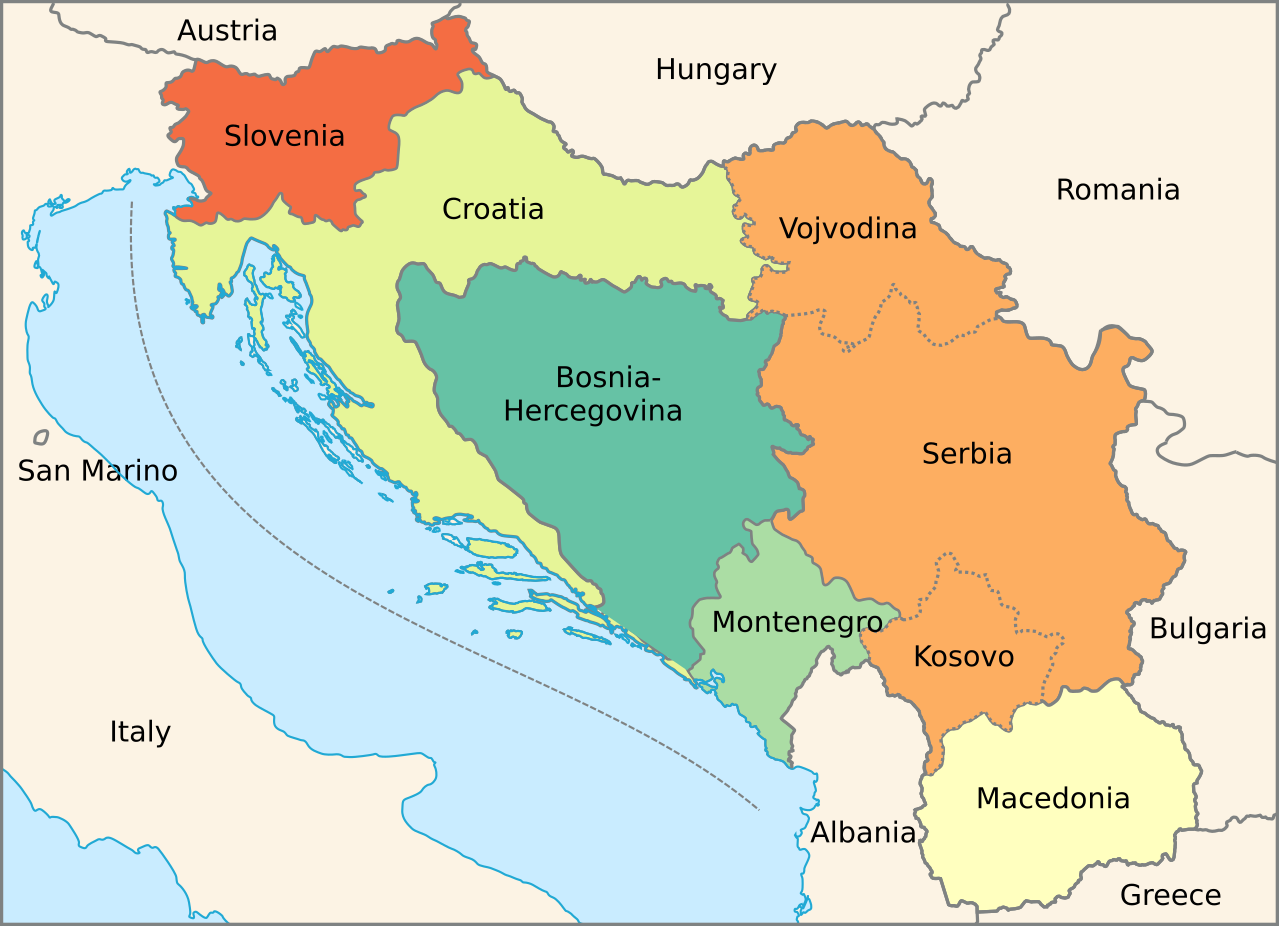 Croatian spring 1967-71 and Croatian silence 1971-1980´s
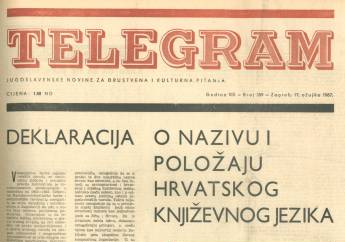 Croatian language
Demands for increased autonomy
Patriotic songs
Croatian culture
Plans for increased representation of Croatia-related materials in the school curriculum
Calls measures to address the overrepresentation of Serbs in key positions in Croatia
Increased tensions between croats and serb
1968 Student demonstrations in belgrade 
1972 oil crisis, IMF debt
1974 constitution 
Franjo Tudjman imprisoned for nationalist activities
Vice Vukov  (Zvona moga grada https://www.youtube.com/watch?v=mzdp-ZU_kcE)  had to emigrate  (Tvoja zemlja https://www.youtube.com/watch?v=cE_z8mSZ8qQ) 
Significance of catholic church in croatian identity 
Cult of Mary as croatian symbol 
Suppressed and purges out of Communist Party of Croatia 
League of Communists of Slovenia also suppressed
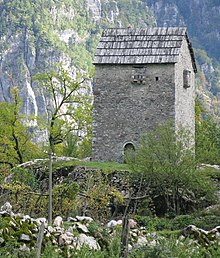 Albanian nationalism
1944-48 – good relations Tirana and Belgrade, pan-balkan federation?
1948 Tito quarrel with Moscow and Hoxha on Russian side
Kosovo republic? Why Montenegro and not Kosovo?
1968 autonomous region, assimilation of Albanians
1968 demonstrations for unification with Albania 
1970s albanian language  promoted, Albanians in state structures, Albanian university,
1977 autonomous province
Decline of serbs, migration of Serbs vs natality of Albanians
1981 Albanian revolt suppressed 
1986 limitations of kosovo autonomy
1990 declaration of independence of Kosovo 
Peacefull and armed resistence
Vendettas and kanun
1998-99 escalation of the conflict
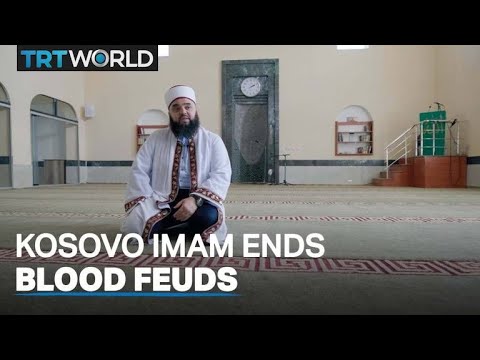 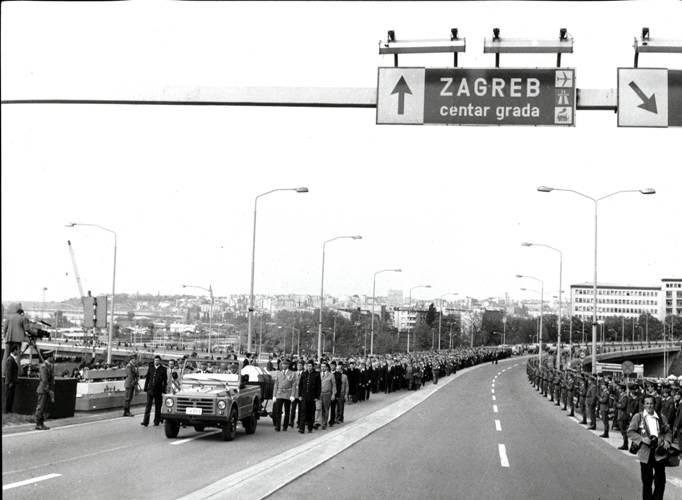 Death of Tito 4.5.1980
State funeral
IMF debt
Tensions
Most attended state funeral in history –128 countries out of the 154 UN members at the time were represented, delegates from seven multilateral organizations, six movements and 40 political parties. 
Recession, inflation 
Series of wars
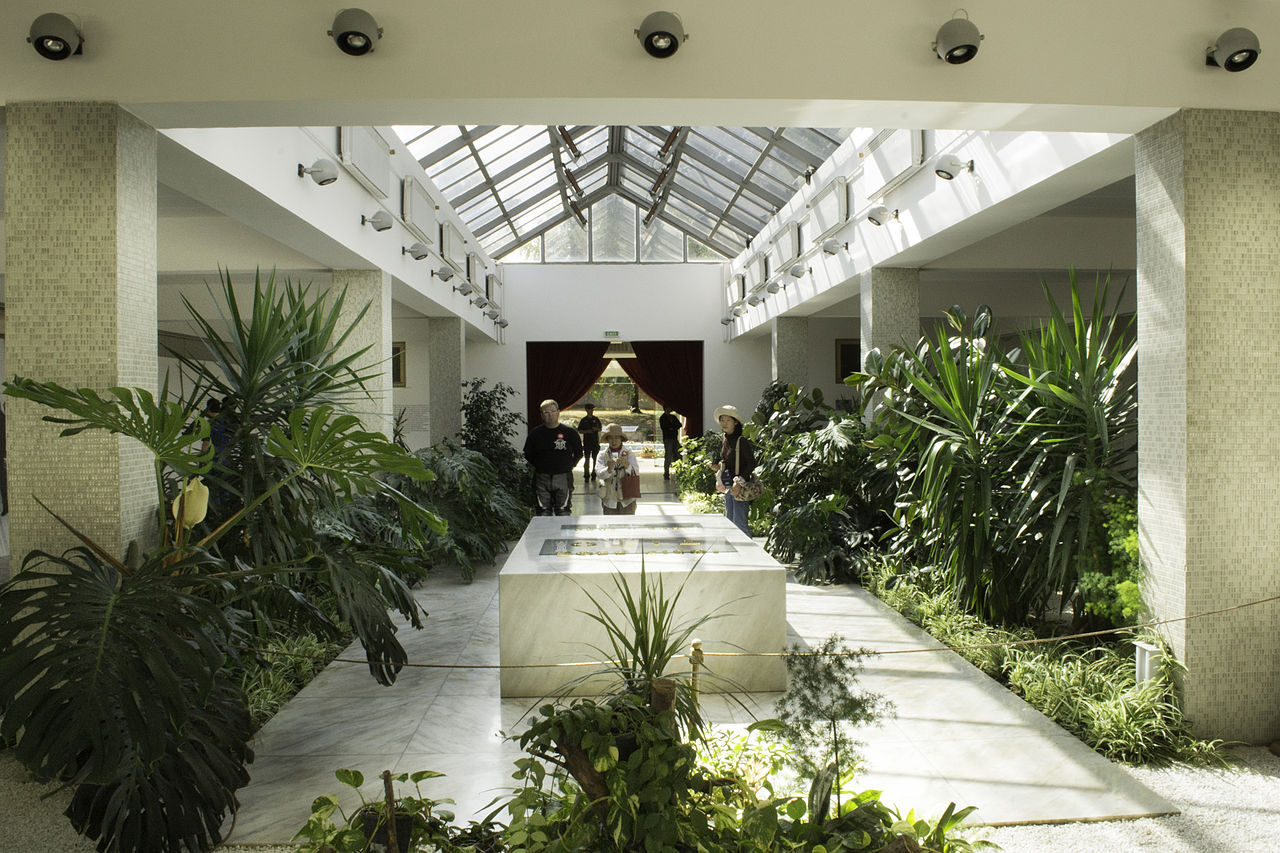 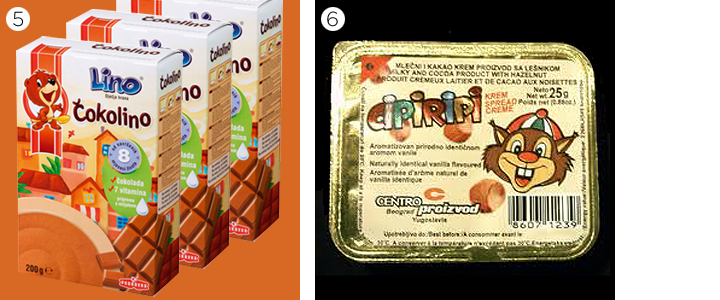 Prior to the collapse
a regional industrial power and an economic success. 
1960 to 1980, annual (GDP) growth averaged 6.1 percent, medical care was free, literacy was 91 percent, and life expectancy was 72 years.
Yugoslavia's armed forces were amongst the best-equipped in Europe
East and west
Third World leader
Buffer zone between west and ussr
Struggle between unitarists and federalists
 1973 oil crisis, economic growth curbed, heavy IMF debt 
1981, Yugoslavia had incurred $19.9 billion in foreign debt. 
Another concern was the unemployment rate, at 1 million by 1980. 
"unproductiveness of the South"
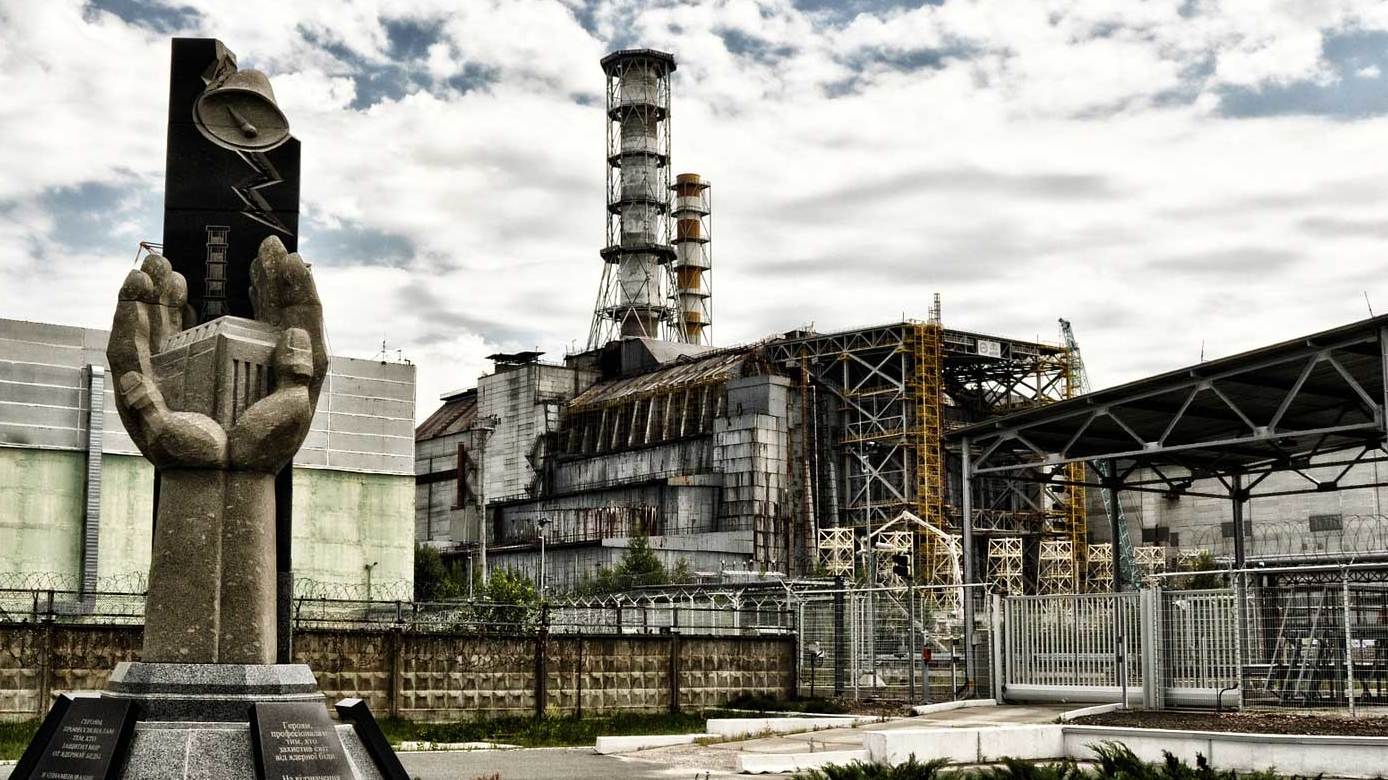 the 1980´s in Europe
Pope Jan Paul II
Mikhail Gorbatshov
Tschernobyl 
Round tables in Poland
But Živkov in BGR since 1964, Kadar in Hungary since 1964, Hoxha in Alb since 1944, Ceausescu in Romania since 1964
Serbian Nationalism in the 1980´s/1990´s
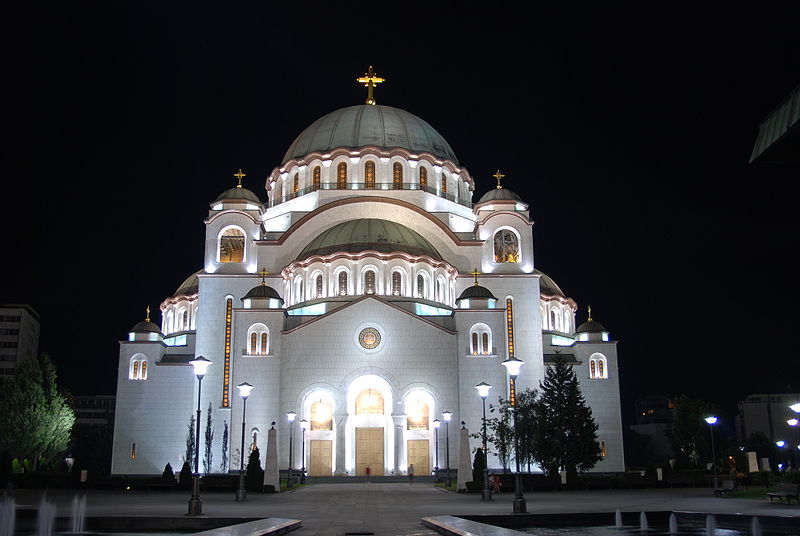 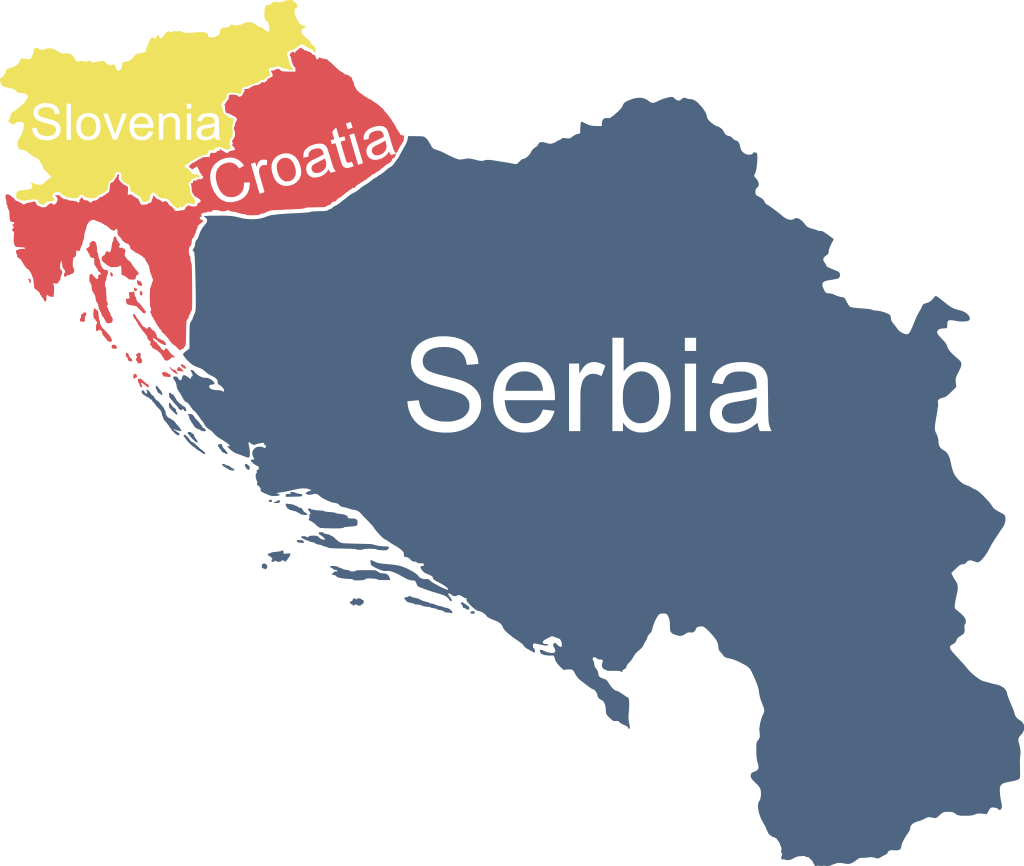 Memorandum of SANU
Saint Sava 
Paračinovo killing
Poisoning of Albanian children 
Speech of Slobodan Miloševic at Kosovo polje 1987 "You will not be beaten„ 
1989 Gazimestan speech (0.5-2 mil. People)- victimisation of Serbs,
Greater Serbia
Vojislav Šesejl
Dobrica Cosic, history of Serbia fulled with suffering
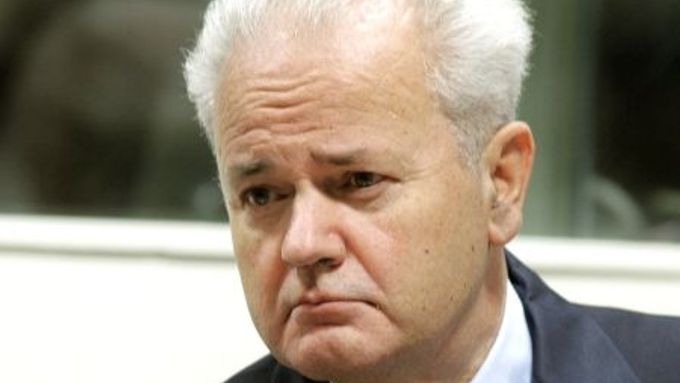 Slobodan Milošević
High ranking communist
Leader of Socialist party of Serbia
President of serbia 1989-1997
President of federal republic of yugoslavia 1997-2000
Communism to nationalism
Authoritarian rule, police brutality 
Guilty for the wars
Meetings with Tudjman to divide BiH
ICTY, ICJ, war crimes, crimes against humanity and genocide
called for political change to reduce the autonomy, protect minority Serb rights, and initiate a strong crackdown on separatism in Kosovo.
Extradited to ICTY in 2001
2006 found dead in the cell
Anti-bureaucratic revolution
1988 and 1989 
The protests overthrew the government of the Socialist Republic of Montenegro as well as the governments of the Serbian provinces of Vojvodina and Kosovo, and replaced them with allies of Milošević, thereby creating a dominant voting bloc within the Yugoslav presidency council
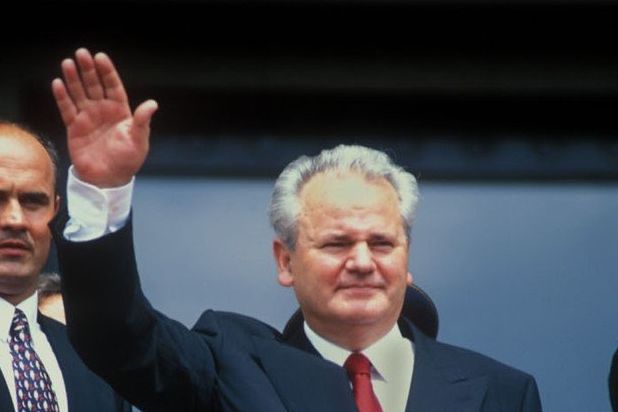 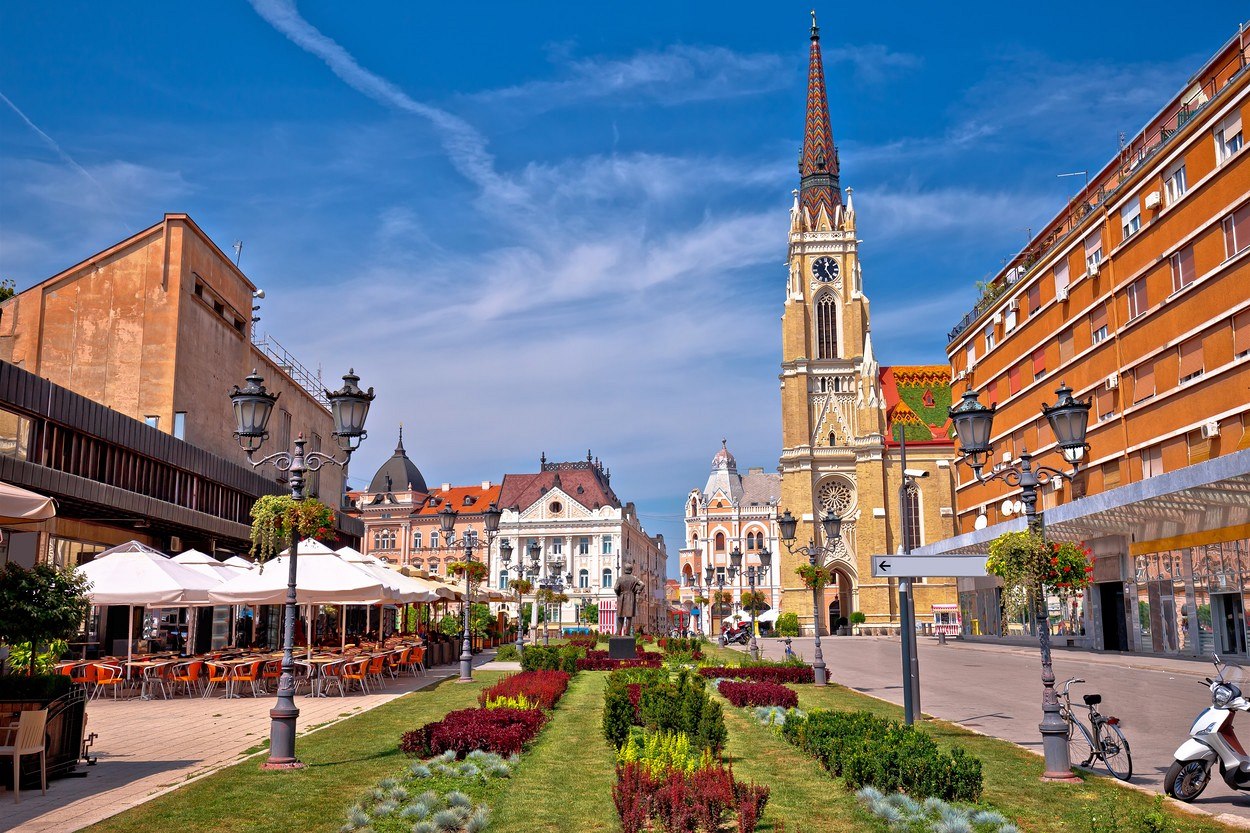 Vojvodina
Wide autonomy
Multi-cultural melting pot
No national tensions (exception flow of Kosovo Serbs)
Serbianisation, ban of hungarian language
1988 Change in leadership from multnational to serbian
War in Croatia and first flow of Hungarians to Hungary 
Revision of Trianon Treaty – voices coming from Hungary
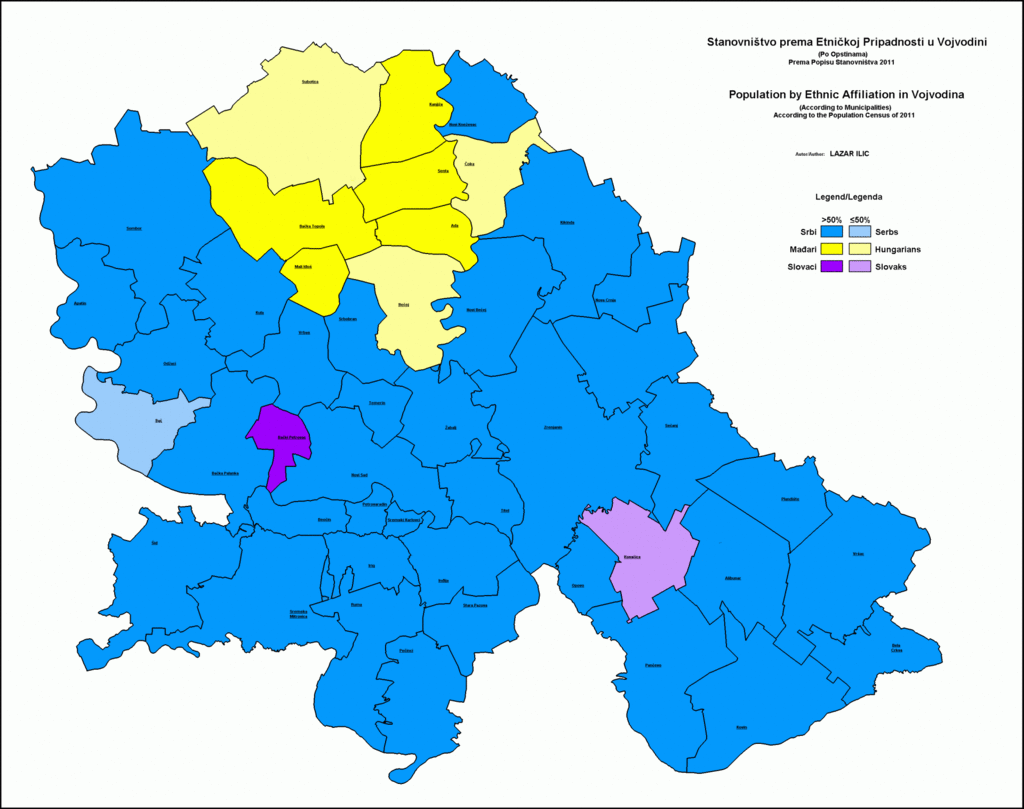 Multiparty elections1990
Nationalist platforms
Nationalists won over re-branded communists in Sl, Cr, BiH
Re-branded communists won in Serbia, Montenegro
Accusation of Slovenes and Croats that they support „genocide in Kosovo“
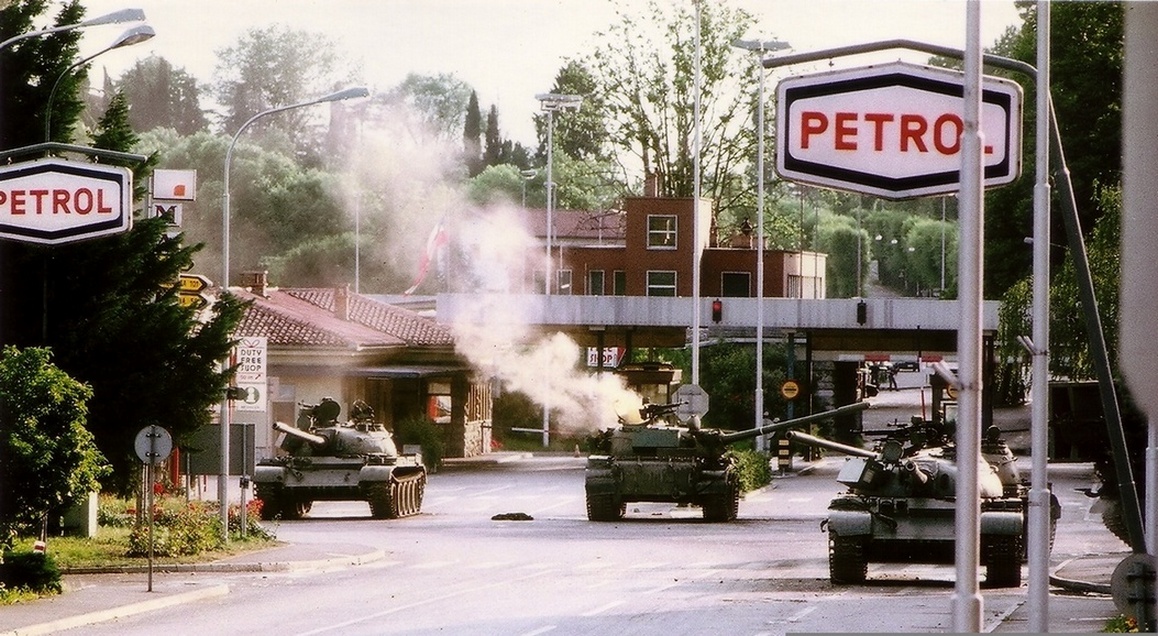 Ten day war
Slovenian war for independence
25 June 1991
Slovenian Territorial defence and JNA
Ethnically homogenous
Propaganda: case of a "David versus Goliath" struggle between an emerging democracy and an authoritarian communist state, 
Tanks as in  Tiananmen Square protests of 1989 - sympathy
Why so many wars?
Competing projects Greater Croatia, Greater Serbia, Greater Albania….
WWII 
Pan-Slavism, Kingdom of Croats, Slovenes and Serbs, domination of Serbs, different concepts
Badinter Arbitration Comittee
Nationalism in the 1990´s in Croatia
Serbs 12.2%  but 17.7% of appointed officials in Croatia, including police, were Serbs. 
many Serbs employed in the public sector, especially the police, were fired and replaced by Croats. 
Franjo Tudjman remarks, i.e. "Thank God my wife is not a Jew or a Serb", 
Milošević's media :new "Ustashe state".  
Helmut Kohl and Slobodan Milosevic in TV: accusing the two of plotting "a Fourth Reich".[
  šahovnica (Croatian checkerboard), kuna
New constitution: define Croatia as "the national state of the Croatian nation and a state of members of other nations and minorities who are its citizens: Serbs ... who are guaranteed equality with citizens of Croatian nationality
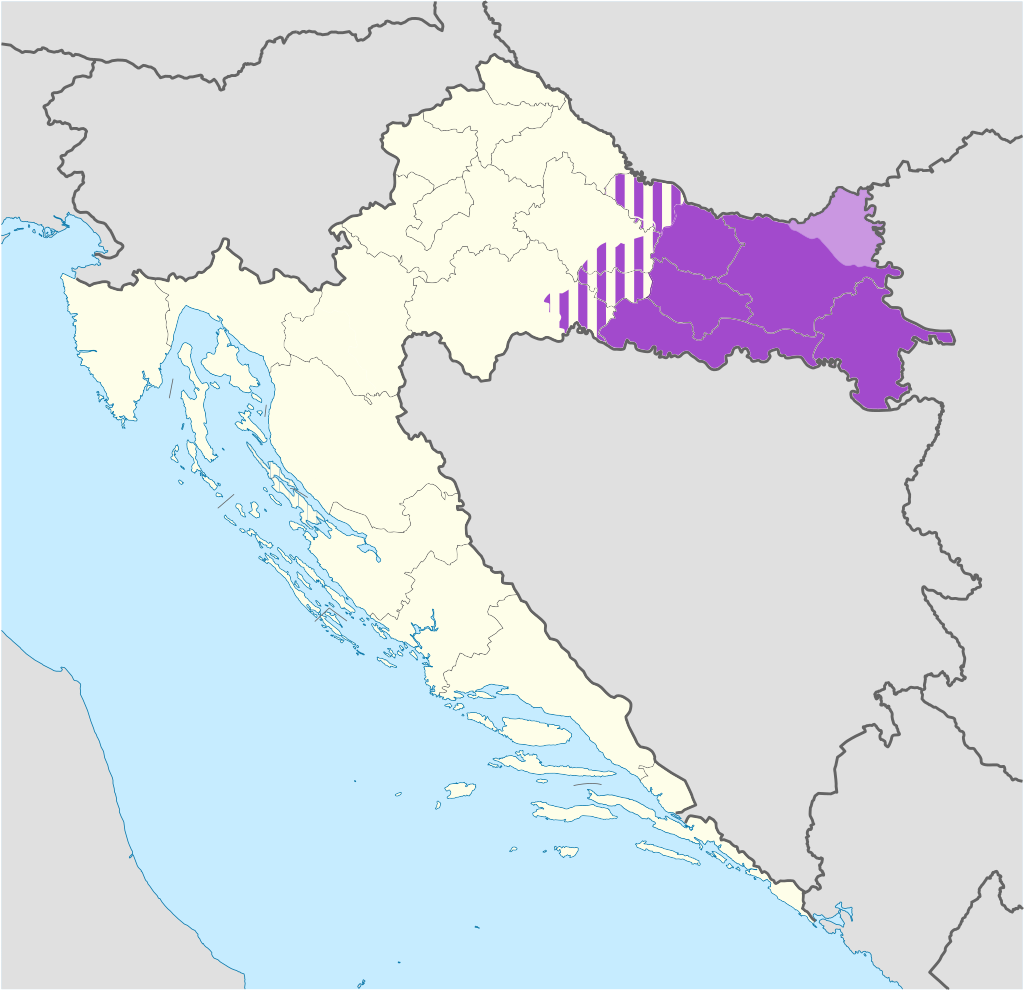 War in Croatia – 1991-1995
War for independence, Homeland War, Greater serbian aggression
Civil war vs  war between states
Croats want to leave, Serbs want to stay
25. june 1991 declaration of independence
Republika Srpska Krajina
Operation Storm, Operation Flash 1995
1998 UN transitional authority for Eastern Slavonia integrated into croatia
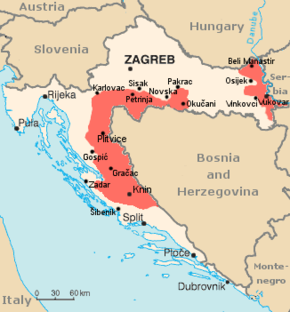 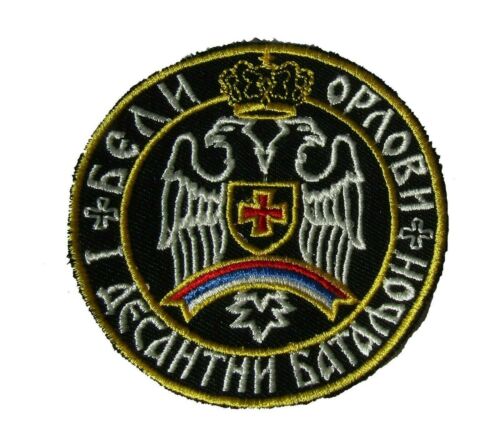 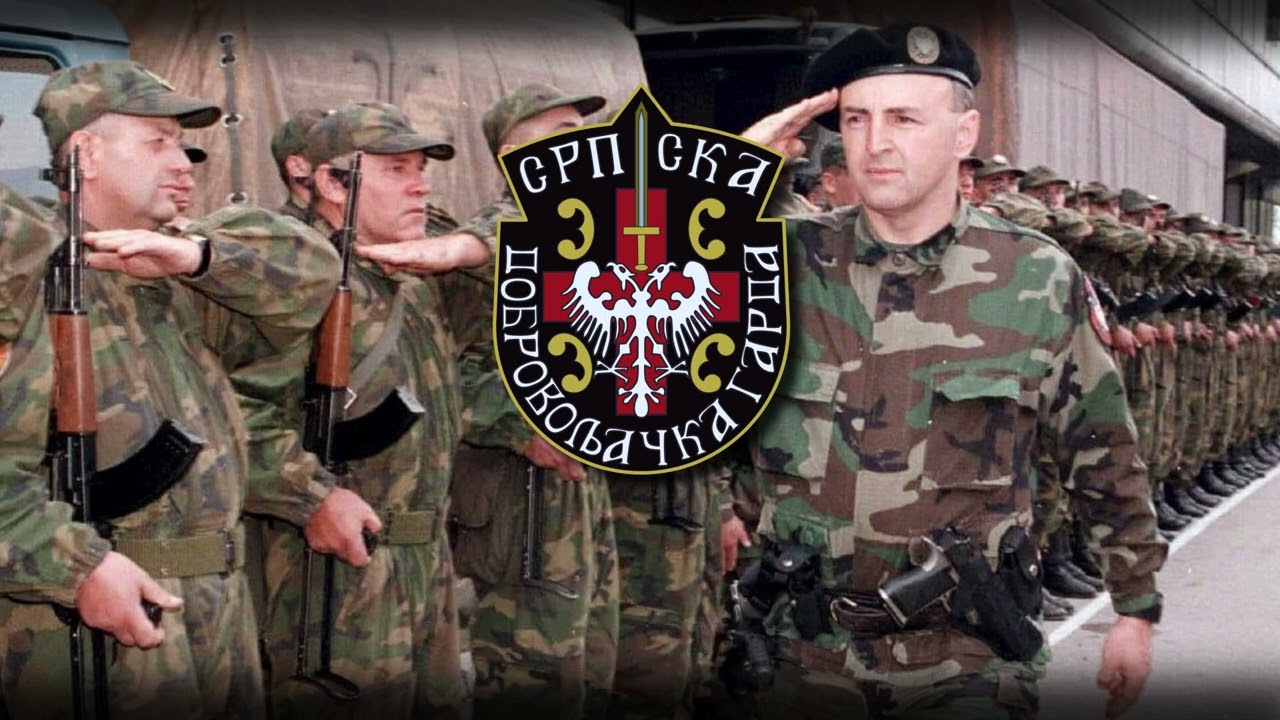 Serbian forces
JNA
Paramilitaries responsible for massacres
White Eagles
Serbian Volunteer Guard
Arkanovi Tigrovi, delije 
Volunteers from Russia
By 1991, the JNA officer corps was dominated by Serbs and Montenegrins; they were overrepresented in Yugoslav federal institutions, especially the army. 57.1% of JNA officers were Serbs, while Serbs formed 36.3% of the population of Yugoslavia.
Army of RSK
Arkanove Tigrovi https://www.youtube.com/watch?v=a34IJNQRzWM
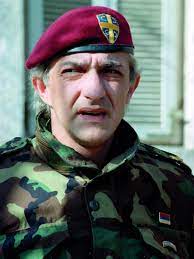 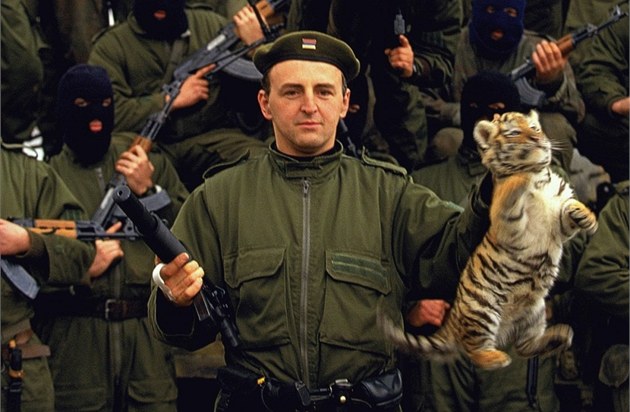 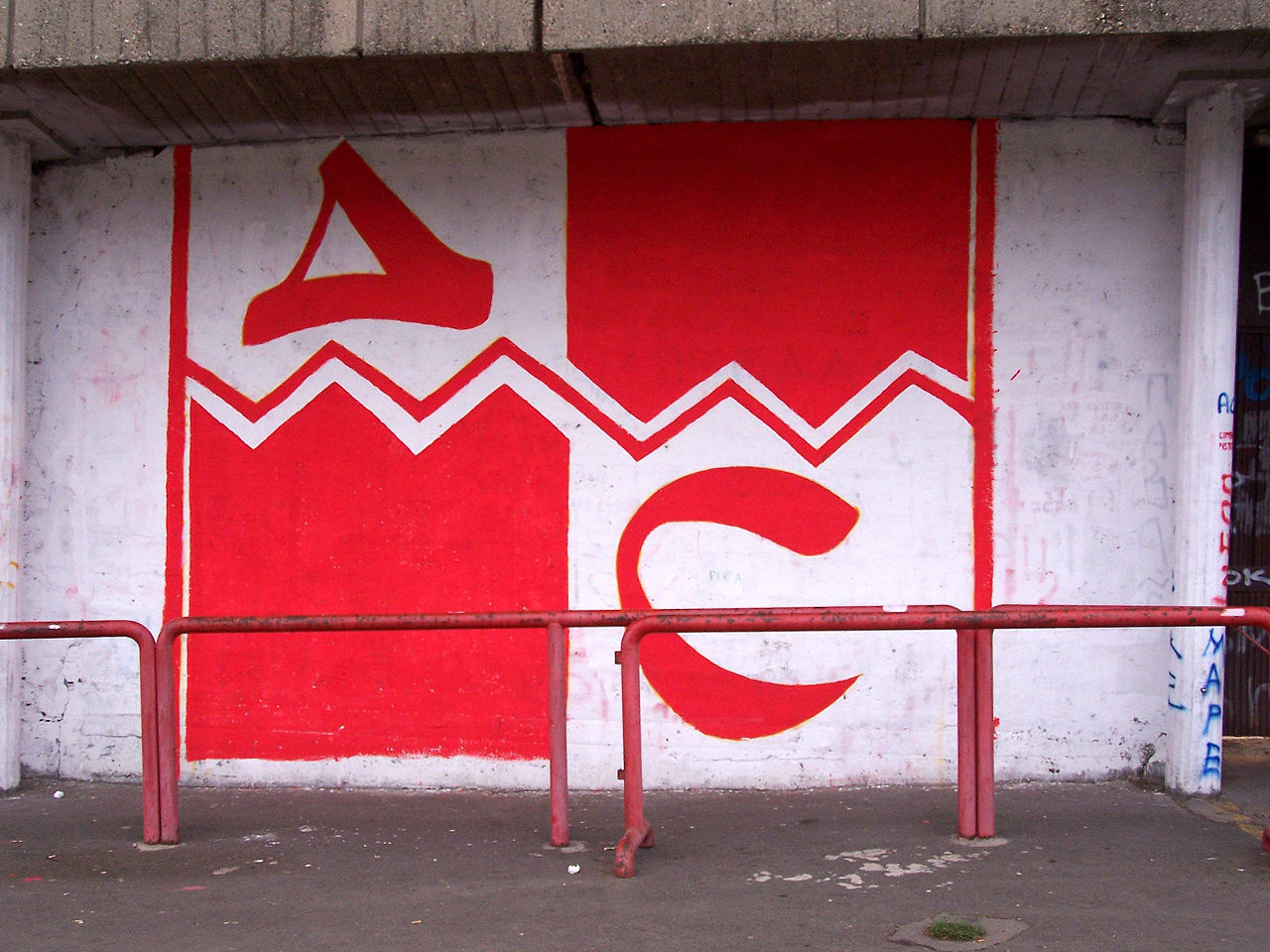 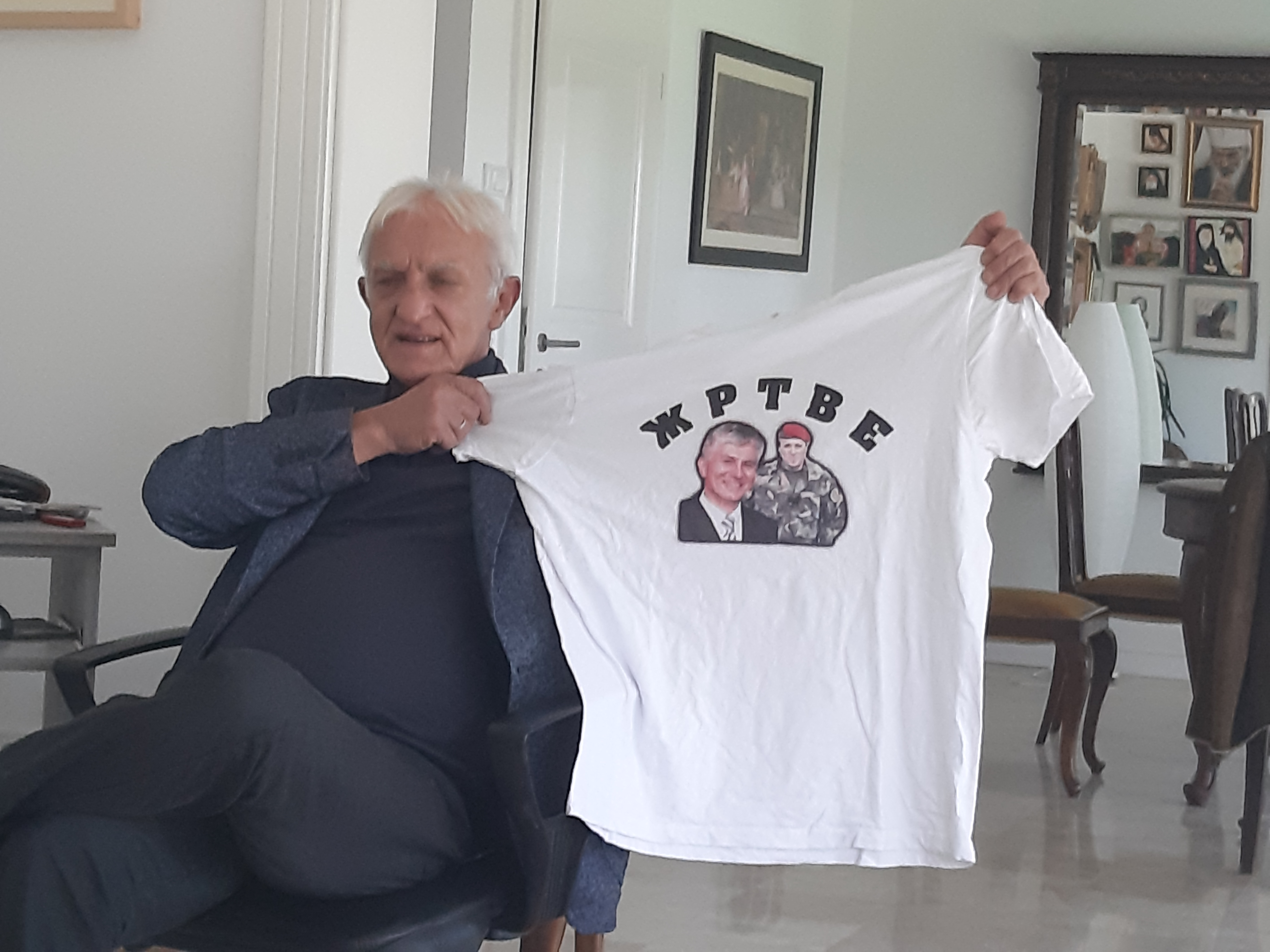 War in BiH
3 ethnics: 17%Croatians, 31% Serbs,44 %Bosniaks
Civil war vs. war between the states
Dayton Peace Agreement
Milosevic, Tudjman, Izetbegovic
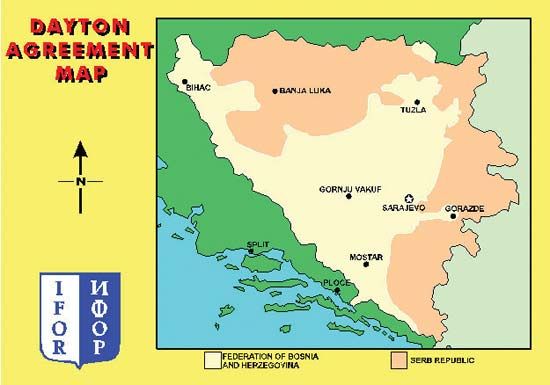 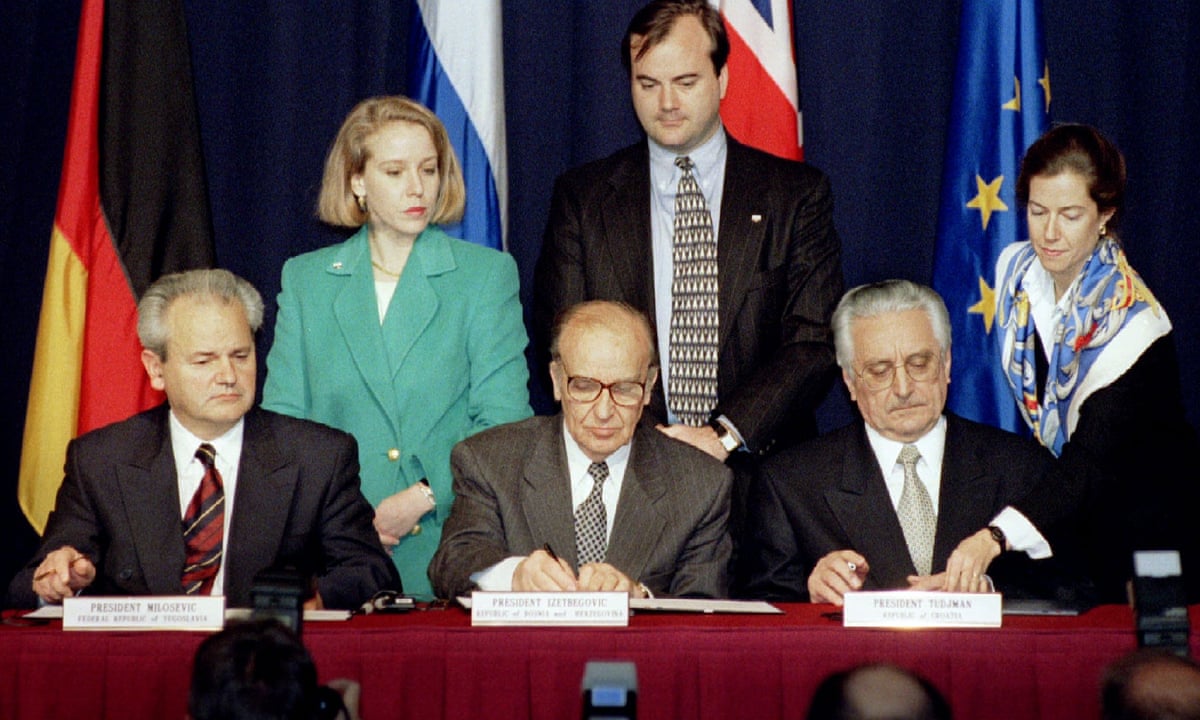 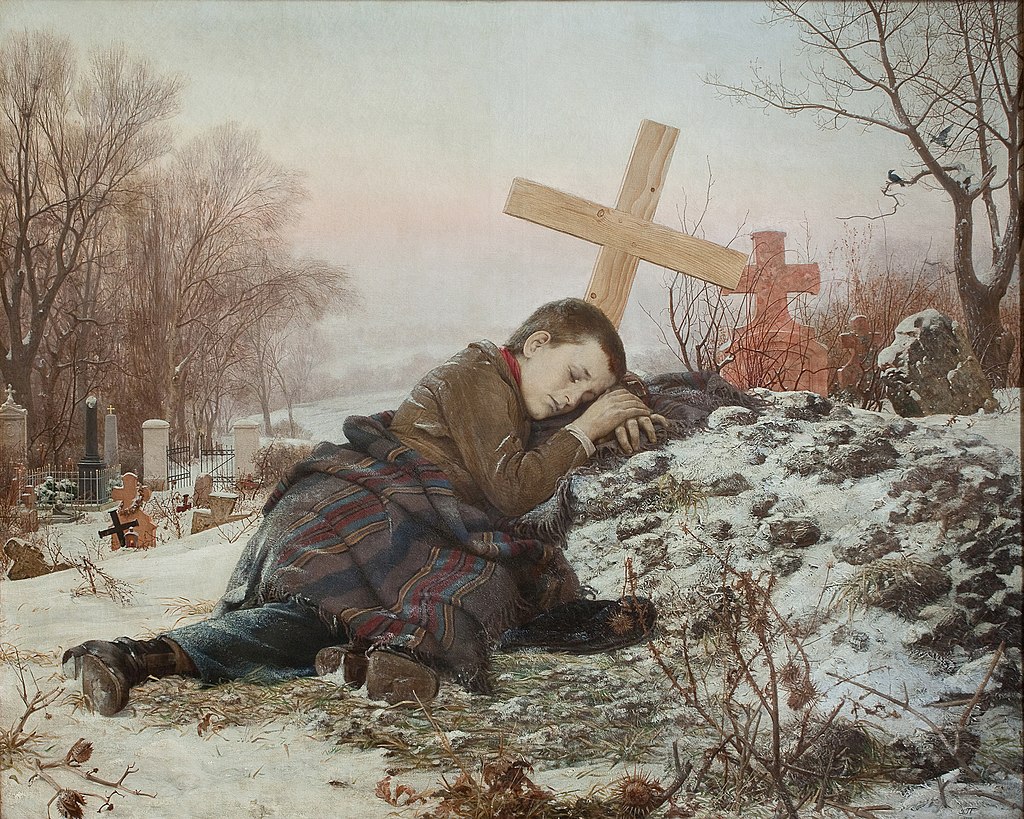 Serbian propaganda
Vukovar baby massacre- Serbian media reported  false story that 40 Serb babies (age 5-7) had been killed in Vukovar school which led to retaliation and Ovčara massacre (264 executions of Croats by Serbs)
Fourth Reich
Vatican conspiracy
 Franjo Tuđman alleged speech:  "There would not have been a war had Croatia not wanted one". 
Franjo Tudjman speech: "Some individuals in the world who were not friends of Croatia claimed that we too were responsible for the war. And I replied to them: Yes, there would not have been a war had we given up our goal to create a sovereign and independent Croatia. We suggested that our goal should be achieved without war, and that the Yugoslav crisis should be resolved by transforming the federation, in which nobody was satisfied, particularly not the Croatian nation, into a union of sovereign countries in which Croatia would be sovereign, with its own army, own money, own diplomacy. They did not accept„
Mujahideen terrorist threat for Europe
RTS bombing by NATO in 1999
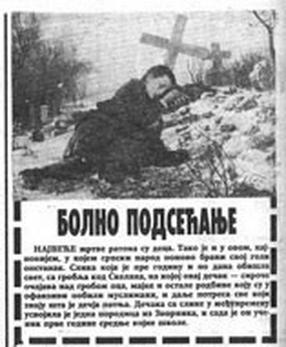 Croatian propaganda
In September 1991, 300 employees at HRT were fired for "security reasons
 false stories: 35 Croats were hanged near the Catholic church in Zenica on 9 August 1993 
Croatian journalists relativised war crimes committed by Croatian troops against non-Croat civilians
portraying Serbs and Serbia as conquerors, war criminals, robbers and terrorists
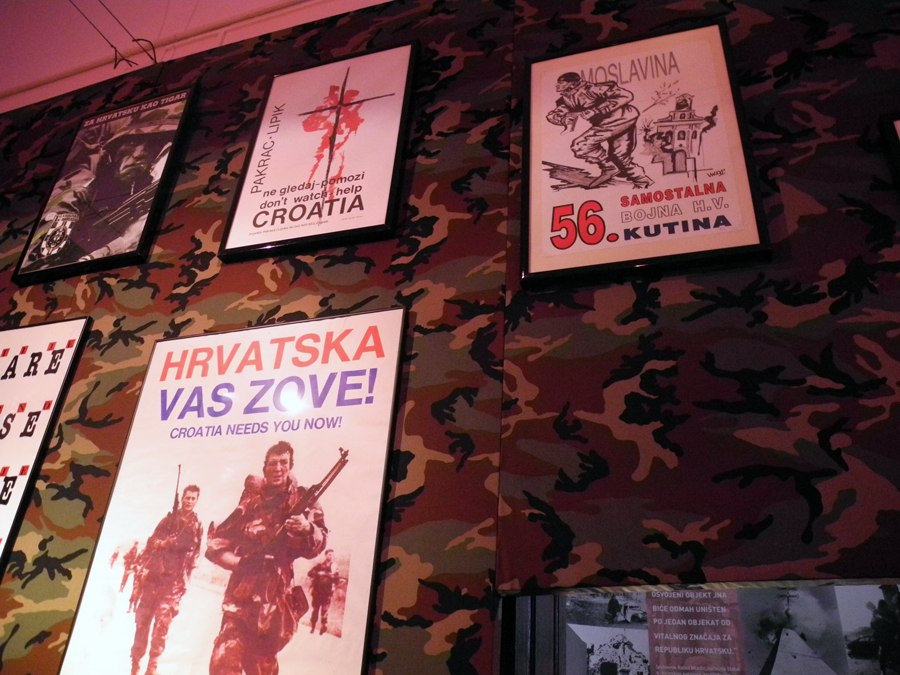 Bosnian propaganda
the government of Bosnia and Herzegovina then aimed towards a unitary state
Četnici and ustaše
Bosnian President Alija Izetbegović signed a contract with the Washington-based Ruder Finn to promote a stronger leadership for the United States in the Balkans. The "Bosnian Crisis Communication Centre" set up by the firm put local Bosnian leaders in contact with Western officials and mass media. It also prepared news articles and war narratives for American outlets
Western propaganda
Demonisation of Serbs
simplistic dogma that blames one nation, the Serbs, as the origin of evil in the Balkans
Račak massacre?
ICTY
prosecute the war crimes that had been committed during the Yugoslav Wars 
 The Hague
1993-2017
grave breaches of the Geneva Conventions, violations of the laws or customs of war, genocide, and crimes against humanity. The maximum sentence that it could impose was life imprisonment. Various countries signed agreements with the UN to carry out custodial sentences.
A total of 161 persons were indicted